Хајде да поновимо...
Именуј  све  континенте:
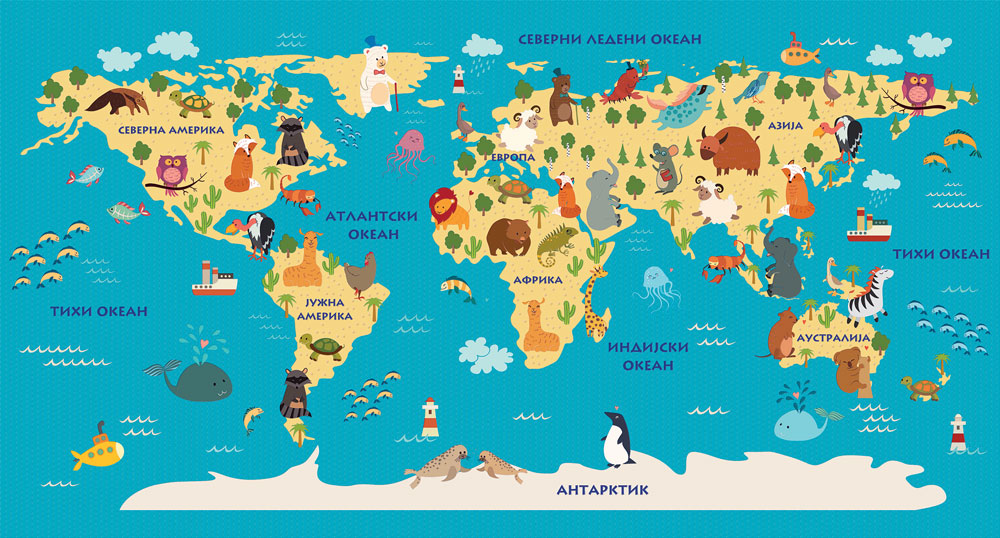 Покажи северну америку
Које су државе у северној   америци?
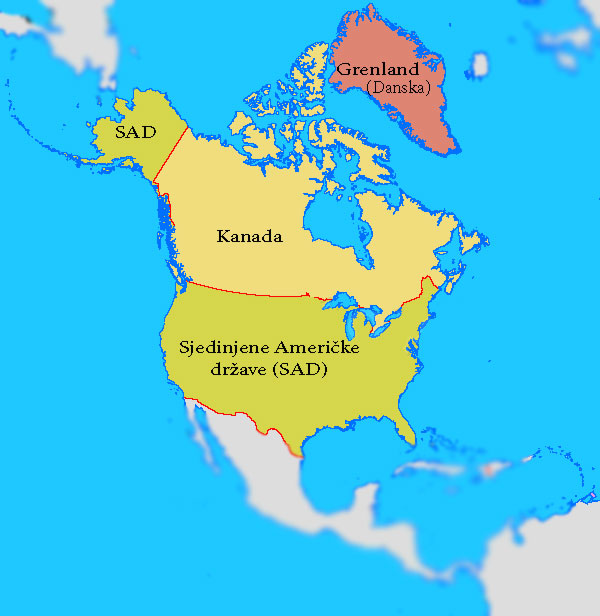 Чија је ово застава?
Обој  црвеном   бојом  све  оно што се односи  на  канаду, а  плавом  на  сад
Јаворов лист             САД  
                                                      Вашингтон
                              
                               КАНАДА

50 савезних држава                             Отава